July 11-12, 2017| Westborough, ma
Zonal Demand Curves: CSO Transactions using MRI Demand Curves
Andrew Gillespie
(413) 540-4088
agillespie@iso-ne.com
WMPP ID:
103
Zonal Demand Curves: CSO Transactions using MRI Demand Curves
Proposed Effective Date: ARA1 for Capacity Commitment Period 11
The current annual CSO Bilateral construct is incompatible with the use of zonal Marginal Reliability Impact (MRI) demand curves in annual reconfiguration auctions
This presentation will review Annual Reconfiguration Transactions (ARTs); What are they and how will they work?
At the next meeting, we will cover the conforming changes, including: 
Fixed limits used in monthly bilaterals and reconfiguration auctions
Significant decrease thresholds and ‘mandatory’ demand bids
The phase-out of Annual and Seasonal CSO Bilaterals
2
Problem Summary
The problem: The current annual CSO Bilateral construct is incompatible with the use of zonal Marginal Reliability Impact (MRI) demand curves in annual reconfiguration auctions
The substitutability of capacity across constrained zone boundaries is now variable (not kW-for-kW)
CSO Bilaterals work only when the capacity being transferred is fully substitutable (kW-for-kW)
3
Proposal
The solution: Replace annual CSO Bilaterals with Annual Reconfiguration Transactions (ARTs)
This new mechanism assesses the impact of transfers rather than requiring a precise ratio for each transfer to avoid any impact
ARTs have simple terms, provide more utility to participants, and are vastly simpler to administer
4
Today’s Topics
Background: A brief recap of the problem and the challenges to ‘conform’ the CSO Bilateral construct
A New Mechanism: Annual Reconfiguration Transactions (ARTs); How do they work?
Examples & Observations: Demonstrate the functionality of ARTs 
Specifics: How ARTs will be submitted, limits, etc.
5
Background
Variable partial CSO substitutability
6
Background: CSO Substitutability
For Capacity Commitment Periods (CCPs) through CCP 10
Fixed zone demand parameters were used, which relied on transfers being either:
Fully substitutable (kW-for-kW), or
Not allowed if it would violate the fixed demand requirement
Beginning with CCP 11, MRI-based zone demand curves are used 
CSO transfers are allowed across zone boundaries at all points; there are no fixed requirements to prohibit transfers
Capacity is now substitutable at all points; but the substitution is not kW-for-kW at all points
7
Recall Some of the Challenges
CSO Bilaterals should allow for partial substitutability across constrained zone boundaries
How would CSO Bilaterals work if not kW-for-kW?  A ratio?
CSO Bilateral quantities might require ‘adjustments’ if they do not reflect substitutability rates properly
What happens if the submitted ratio needs to be adjusted?
The order in which CSO Bilaterals are processed (administratively) can affect outcomes
The partial substitutability ratio changes with each transaction, so assuming we solve the first two challenges, how would bilaterals be processed?  Sequentially, batched?
8
How to Facilitate ‘Private’ Transfers?
The advantage of a ‘private’ transfer versus the annual reconfiguration auction (ARA) is price certainty
Participant A: What price can I shed this CSO?
Participant B: What price can I acquire a CSO?
If we ignore partial substitutability there is no accounting for the impact on the system
If it improves, consumers are advantaged at suppliers’ expense
If it worsens, suppliers are advantaged at consumers’ expense
A mechanism is needed that:
Provides price certainty for annual CSO transfers, and
Accounts for the impact on the system
9
A new mechanism:annual reconfiguration transactions
10
Annual Reconfiguration Transaction (ART)
What is it?
An agreement that achieves the equivalent of a fixed price ‘private’ transfer, based on the intent of one participant to shed a resource’s CSO in the ARA and the intent of another participant to acquire a CSO in the ARA
The parties negotiate and agree on the following ART terms:
The specific transferring and acquiring resources
The transaction amount (MW)
A set price ($/kW-mo.) and capacity zone
Separately, participants submit demand bids and supply offers into the ARA for the specified transferring and acquiring resources
11
How Does an ART Work?
The ISO settles payments involving the transferring resource and the acquiring resource
The payment amount:ART amount (MW) x (Zone ARA clearing price – set price)  (+/-)
If positive, the transferring party receives a payment and the acquiring party makes a payment
If negative, the transferring party makes a payment and the acquiring party receives a payment
12
annual reconfiguration transactions: Examples & Observations
In this section we will use examples to demonstrate how the Annual Reconfiguration Transactions works
In the next section, we will review the specifics of an Annual Reconfiguration Transaction
13
The Situation: Shedding Resource – Resource A
A participant is willing to pay up to $9.25/kW-mo. to shed a 100 MW CSO from their resource (Resource A)
The participant can submit a demand bid for Resource A; the resource will shed its 100 MW CSO in the ARA at prices up to $9.25/kW-mo.
But the participant doesn’t know what other demand bids or supply offers will be submitted; the ARA price is uncertain
Demand bids tend to increase the ARA clearing price
The participant finds someone else who would like to acquire a 100 MW CSO for $7.50/kW-mo.
14
The Situation: Acquiring Resource – Resource B
A participant is willing to get paid $6.50/kW-mo. to acquire a 100 MW CSO for their resource (Resource B)
The participant can submit a supply offer for Resource B; the resource will acquire a 100 MW CSO in the ARA at prices down to $6.50/kW-mo.
But the participant doesn’t know what other demand bids or supply offers will be submitted; the ARA price is uncertain
Supply Offers tend to decrease the ARA clearing price
The participant finds someone else who would like to shed a 100 MW CSO for $7.50/kW-mo.
15
General Parameters
Before each ARA the total CSO in each capacity zone is known and the system and zonal MRI-based demand curves are updated
For simplicity, let’s assume the annual updates were very small and the curves are unchanged from the FCA
Before the ARA, 
Total system CSO = 34,605 MW; the price is $7.70/kW-mo. 
Import-constrained capacity zone (ICCZ) total CSO = 10,000 MW; the price is $0.29/kW-mo.   (the total ICCZ price = $7.70 + $0.29 = $7.99)
In the examples that follow:
Participant A submits a 100 MW demand bid for Resource A, priced at $9.25/kW-mo. 
Participant B submits a 100 MW supply offer for Resource B, priced at $6.50/kW-mo.
16
Example #1: A simple example to show how arts work
This example will show how an ART achieves price certainty for a CSO transfer that occurs in the ARA, an identical outcome to that of a CSO Bilateral
17
Example #1: ART Terms
The two participants agree to the following Annual Reconfiguration Transaction terms:
The transferring resource is Resource A; the acquiring resource is Resource B
The amount is 100 MW, and
The set price is $7.50/kW-mo. in Rest-of-Pool (ROP)
18
Example #1: Parameters
For this example let’s presume:
There are no constrained zones, just the system (Rest-of-Pool)
In this example, there are other unrelated demand bids and supply offers in the auction
Consequently, there will be ‘movement’ up or down the system demand curve
Recall, when the total supply in the system changes the intersection with the system MRI-based demand curve also changes, resulting in a different clearing price (i.e., ‘movement’ up and down the demand curve)
19
Example #1: Effective Price
20
Example #1: Observations
The effective price of the CSO transfer from Resource A to Resource B was the set price of the ART, while the actual CSO transfer occurred in the ARA - this outcome is identical to that of a CSO Bilateral
In this example the total CSO amount did change – because of the other unrelated demand bids and supply offers in the auction
Per the system MRI curve, at $8.75/kW-mo. the total quantity is 34,440 MW, a 165 MW decrease
21
Example #2:Crossing a zone boundary
This example will show:
How ARTs can accommodate private transfers across constrained zone boundaries – transfers that were not possible with CSO Bilaterals
How ARTs account for the impact the substitution has on the system
22
Example #2: ART Terms
Same as in Example #1
The two participants agree to the following Annual Reconfiguration Transaction terms:
The transferring resource is Resource A; the acquiring resource is Resource B
The amount is 100 MW, and
The set price is $7.50/kW-mo. in Rest-of-Pool (ROP)
23
Example #2: Parameters
For this example let’s presume:
Resource A is located in an import-constrained capacity zone (ICCZ)
Resource B is located in Rest-of-Pool
There are no other demand bids or supply offers in the ARA 
In this example there is no movement up or down the system demand curve; total system supply is unchanged 	(total system CSO = 34,605 MW; $7.70/kW-mo.)
There will be movement up the zonal demand curve; 100 MW was transferred out of the ICCZ and into ROP
Before:	Total zonal CSO =10,000 MW; $0.29/kW-mo. 	(total price: $7.99/kW-mo.)
After: 	Total zonal CSO = 9,900 MW; $0.44/kW-mo. 	(total price: $8.14/kW-mo.)
24
Example #2: Effective Price
25
Example #2: Observations
This is a transfer that was previously prohibited; transfers were not allowed if not fully substitutable
The substitution across the zone boundary was kW-for-kW; no ratio was used, just like a CSO Bilaterals 
However, the effective price for Resource A was not the set price of the ART
The effective price for Resource A was $0.44/kW-mo. higher than the set price
This is the ICCZ MRI demand curve component of the ICCZ clearing price; Total zonal CSO = 9,900 MW; $0.44/kW-mo. – this is added to the system clearing price
26
Example #2: More Observations
Again, this is a transfer that would not have been allowed using fixed zonal demand requirements
While the total system CSO amount did not change, the location of capacity within the system did
The difference, $0.44/kW-mo. ($44,000/mo.), is paid by Resource A and goes to load
27
Example #3:Different sized bid & offer
This example will show how ARTs can accommodate private transfers across constrained zone boundaries using a participant determined ratio
28
Example #3: ART Terms
Slight change
The two participants agree to the following Annual Reconfiguration Transaction terms:
The transferring resource is Resource A; the acquiring resource is Resource B
The amount is 110 MW, and
The set price is $7.50/kW-mo. in Rest-of-Pool (ROP)
29
Example #3: Parameters
Use the same parameters as in Example #2:
Resource A is located in an import-constrained capacity zone (ICCZ)
Resource B is located in Rest-of-Pool
There are no other demand bids or supply offers in the ARA 
Except,
Participant B submits a supply offer for Resource B in the ARA for 110 MW, priced at $6.50/kW-mo. 
There is movement down the system demand curve 	(total system CSO increases 10 MW; $7.64/kW-mo.)
There will be movement up the zonal demand curve; 100 MW was transferred out of the ICCZ and into ROP (same as in Example #3) 
After: 	Total zonal CSO = 9,900 MW; $0.44/kW-mo. 	(BUT total price: $8.08/kW-mo.)
30
Example #3: Effective Price
31
Example #3: Observations
This is a transfer that would not have been allowed previously
The substitution across the zone boundary was not kW-for-kW; a ratio was used
The effective price for Resource A was $0.426/kW-mo. higher than the set price
The ICCZ MRI demand curve component of the ICCZ clearing price is still $0.44/kW-mo. (the same as in Example #3)
BUT, because this is added to the now lower system clearing price, the effective price for Resource A is lower than in Example #3
32
Wrap-up: Conclusions from examples
33
Conclusions
Annual Reconfiguration Transactions:
Allow for exchanges where they were previously prohibited, and can accommodate both uneven transfers and kW-for-kW exchanges
This is possible because they account for the impact of capacity transfer across constrained zone boundaries
This mechanism can be used for transfers in the same zone, or across constrained zone boundaries
This mechanism meets our objectives; find a means to:
Provide price certainty for annual CSO transfers, and
Account for the effect of partial substitutability on reliability (i.e., resource adequacy)
34
Challenges Overcome
CSO Bilaterals should allow for partial substitutability across constrained zone boundaries
ARTs allow for partial substitutability, but they do not require it; an exchange can be kW-for-kW or a ratio can be used
CSO Bilateral quantities might require ‘adjustments’ if they do not reflect substitutability rates properly
ARTs do not require the transferring amount and acquiring amount to conform to a specific ratio
The order in which CSO Bilaterals are processed (administratively) can affect outcomes
ARTs do not require any separate processing
35
Other ART Observations
ARTs have simple terms to negotiate
Which two resources, how much, what price, and where?
ARTs work when the clearing price is not a function of the marginal reliability impact
E.g., the transition (flat) segment of the system demand curve
ARTs do not require a precise ratio or exchange rate
The ART amount may be different than the demand bid and supply offer amounts
E.g., a 9.964 MW shedding resource and a 10.164 MW acquiring resource could use a 10 MW ART; a CSO Bilateral would be limited to 9.964 MW 
ARTs do not require any separate processing
Reliability reviews are done on the demand bids and supply offers only
36
annual reconfiguration transactions:the specifics
37
Annual Reconfiguration Transaction (ART)
An agreement between counterparties on the following terms:
The specific transferring and acquiring resources are identified
This is separate from the submittal of the demand bid and supply offer from these resources
The transaction amount (MW)
The price ($/kW-mo.) and which zone’s clearing price is to be used to settle the transaction
38
How an ART is Submitted - Similarities
Similarities to CSO Bilateral submittal
Either participant may submit an ART
Submitted ARTs will require counterparty confirmation; withdrawals will also require counterparty confirmation
Submitted ARTs cannot be modified; the old ART must be withdrawn and a new ART submitted
39
How an ART is Submitted - Differences
Differences from CSO Bilateral submittal
ARTs will be submitted at the same time demand bids and supply offers are submitted for the ARA
No separate process or schedule for ARTs
ARTs are only to be used when a demand bid or supply offer is submitted in the ARA
Similar to demand bids in the ARA, financial assurance will be assessed for ARTs
Failing financial assurance requirements will result in a participant’s ARTs being cancelled
40
ART Settlement
The ISO settles payments with the transferring resource and the acquiring resource each month during the commitment period
The payment amount: ART amount (MW) x (Zone ARA clearing price – set price)    (+/-) 
If positive, the transferring resource receives a payment and the acquiring resource makes a payment
If negative, the transferring resource makes a payment and the acquiring resource receives a payment 
The ART is settled whether or not the demand bid or the supply offer clears in the ARA
41
Limits and Reliability Reviews
The ART amount may be different than both the demand bid and supply offer amounts, but must be less than the maximum qualified bid/offer amount of the two resources
A MW from a resource associated with an ART cannot be used in any other (subsequent) ART (for that ARA)
The ART will be cancelled if either the demand bid or supply offer is denied for reliability reasons
Withdrawing or cancelling an ART will not result in the withdrawal or cancelation of demand bids or supply offers
42
Conclusion
43
Conclusion
The problem. The current annual CSO Bilateral construct is incompatible with the use of zonal Marginal Reliability Impact (MRI) demand curves in annual reconfiguration auctions
The proposed solution: Replace annual CSO Bilaterals with Annual Reconfiguration Transactions (ARTs)
A replacement for CSO Bilaterals is needed for ARAs conducted using MRI-based demand curves
The first being ARA1 for Capacity Commitment Period 11 (June ’18)
However, the ISO will not be able to implement the ART mechanism before this ARA
44
About ARA1 for CCP 11
The ISO will not be able to implement the ART mechanism before the first ARA for Capacity Commitment Period 11
ARA1 for CCP 11 will occur in June 2018
The next ARA to use MRI-based demand curves will be ARA1 for CCP 12, which will occur in June 2019
ARA2 for CCP 11 will occur in August 2019
Given the low utilization of private transactions (CSO Bilaterals) before ARA1* a pragmatic solution would be to have only ARA 1 for CCP 11	Meaning, for ARA1 for CCP 11:
No CSO Bilaterals (they are incompatible) and, 
No ARTs (implementation limits)

* Please see the table on the next slide for recent historical utilization of the various private transaction periods (CSO Bilaterals) and ARAs
45
Annual CSO Bilateral & ARA Volume
Percentage of FCA cleared capacity
46
Stakeholder Schedule
47
Andrew Gillespie
(413) 540-4088 | Agillespie@iso-ne.com
Acronyms Used in this Presentation
CSO – Capacity Supply Obligation
MRI – Marginal Reliability Impact
ART – Annual Reconfiguration Transaction - new
CCP – Capacity Commitment Period
ARA – Annual reconfiguration auction
ICCZ – Import-constrained capacity zone
ROP – Rest-of-Pool capacity zone
49
Appendix
Link to Prior Presentation
2017-06-13 and 2017-06-14 MC A07 Zonal Demand Curves: CSO Transactions using MRI Demand Curves
51
Substitutability Comparison
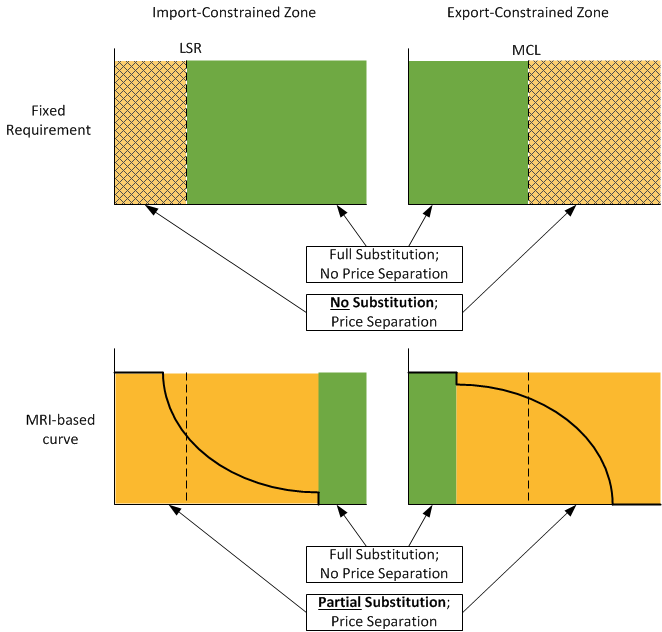 CCP 8
CCP 9 & 10
CCP 11 +
52
Annual Reconfiguration Auction Schedule and Demand Parameters Used
53
Clearing the Ara is not required
A variation of Example 1 demonstrates the outcome when the clearing price is greater than the demand bid – i.e., what happens when the demand bid does not clear
54
Example #1a: Clearing Price is $10.00/kW-mo.
Recall: 
The participant with Resource A wants to shed the CSO but is concerned that demand bids tend to increase the ARA clearing price 
The participant with Resource B wants to acquire a CSO but is concerned that supply offers tend to decrease the ARA clearing price
For each participant, combining their bid or offer with an ART, they offset their concerns about ARA prices, whether or not the CSO is actually transferred
If prices increase, the ART becomes more valuable to the participant with Resource A, whether or not the resource sheds the CSO
If prices decrease, the ART becomes more valuable to the participant with Resource B, whether or not the resource acquires a CSO
55
Example #1a: Clearing Price is $10.00/kW-mo.
56
Reliability reviews & arT cancellation
When a demand bid is rejected for reliability reasons the bid is not included in the auction - the participant is prevented from showing the demand bid in the ARA!
A variation of Example 1 demonstrates a possible outcome if the ART is not cancelled when a demand bid is rejected for reliability reasons
57
Example #1b: Demand Bid is Rejected for Reliability Reasons (if ART were not cancelled)
58